Programa
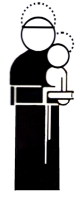 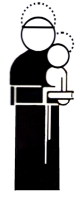 14 e 15 de abril  (Dia 14 das 14.00 às 18.00 – 
Dia  15 das 10.00 às 12.30 e das 14.30 às 18.00)
M O S T R A
E               Ç
 L               Õ
H               E
O               S
  R 
  I 
  Agrupamento de Escolas
                           de Santo António
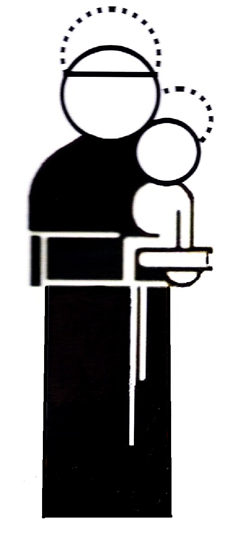 sexta feira 15 de abril
10.00 – Sala C6
Divulgação de cursos por parte da Universidade Nova de Lisboa, Nova School of Business and Economics- dinamizado pelo GISP
11.00 – Miniginásio
                    “9º Ano, que Futuro?”
Encontro com alunos do 9º ano e Diretores de Turma para esclarecimentos de encaminhamento.
  14.30 – Miniginásio  
                          Seminário “(in)segurança”
Dinamizado pelo GISP  e  com a participação da DGRSP, EMAT Local, CPCJ Barreiro e GNR
   15.00 – Encontros “Dança”
   Dois grupos de dança e um DJ – organização da Associação de Estudantes
 20.00 –” Experiência de Sabores”
                         (Jantar Solidário)
Mostra de Atividades  
 14 e 15 de abril 2016
sexta feira 15 de abril 

“                   “                 Mostra
                        Melhoria               Ações “
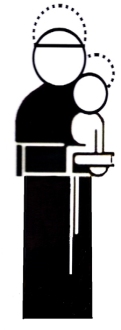 quinta feira 14 de abril

“                   “                 Mostra
                        Melhoria               Ações “
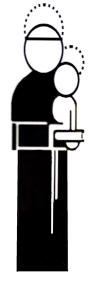 quinta feira 14 de abril
   
09.30 – Abertura.
                 “Sejam Bem Vindos à nossa escola” 

* Receção aos convidados e distribuição de Flores
* Atividades culturais e musicais (Sala de Professores)              
   Dinamizadas pela Professora Adelaide Pinto, Poetisa  Luísa Nunes e outros.

10.30 – Pavilhão

* Sant’iago Olodum -  Agrupamento de Escolas  Ordem de Santiago
* Grupo Ritmos, Casa Pia Jacob – “Marcar  a diferença pela Música”
* Teatro “Encontros na Floresta” – Encenação de Ângela  Farinha, composição musical de Paulo Franco e dramatização  pelos Professores do Agrupamento

14.00 – Miniginásio  
             Encontro  Mini Rede TEIP 
 (Teatro “Pimpinela” – 8ºC e PLNM)
      “O Papel das Estruturas Intermédias no Sucesso Educativo”:agrupamentos Escolas Miradouro Alfazina,Ordem Santiago e Santo António.

15.00 – Palco Exterior 

  Caça Talentos e Desfile de Moda

17.30 – Miniginásio 
  Peça de teatro “As Datilógrafas” – Centro Social de Santo António
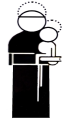 Bar do Pavilhão – Aberto à comunidade Escolar
Venda de bebidas, bolos e acepipes da responsabilidade da Professora Elsa Ramos e dos alunos dos Cursos Profissionais de Restauração/Bar.
Horário: durante o tempo da Mostra
Divulgação,  Instituições do Barreiro “Parceiras”
Bar dos Alunos – com a organização dos alunos do Curso Profissioanal Téc. de Vendas e Professor Nuno Salgado.
18.00 – B E Centro de Recursos
Apresentação do Livro “Relação Família-Escola: Um Olhar de Ecologia Humana entre o Ensino Público e o Privado” - Professor Helder Martins Costa
Nota: Participação Musical de António Barradas e presença da Diretora da Escola Superior de Educação Jean Piaget de Almada, Mestre Rita Alves.